LWTech Open Textbook / Course Materials Development Funding Info Session
with Greg Bem and Katherine Kelley, Faculty Librarians
Unless otherwise noted, this PowerPoint by Greg Bem and Katherine Kelley is openly licensed under CC BY 4.0
Purpose
Provide funding for instructors to develop course materials
Encourage faculty to join the Open Educational Resources (OER) movement
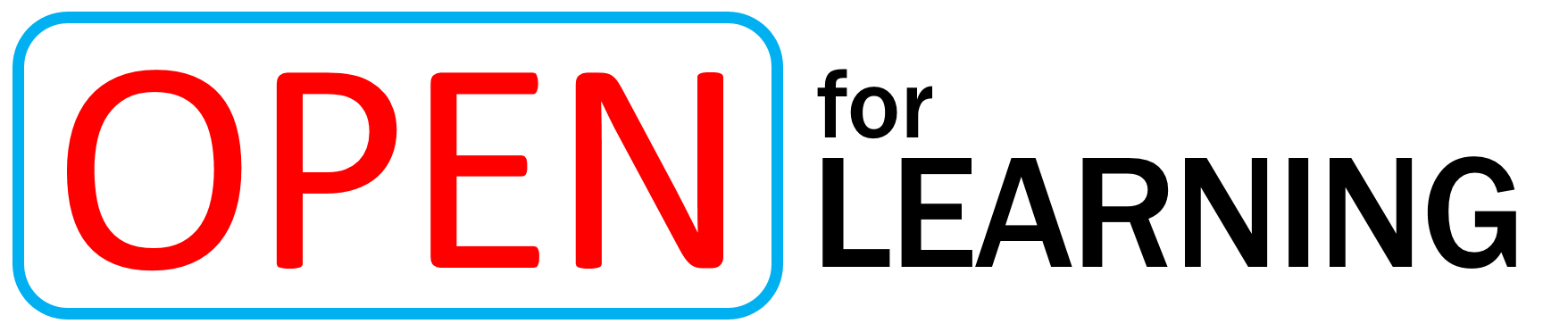 What is OER?
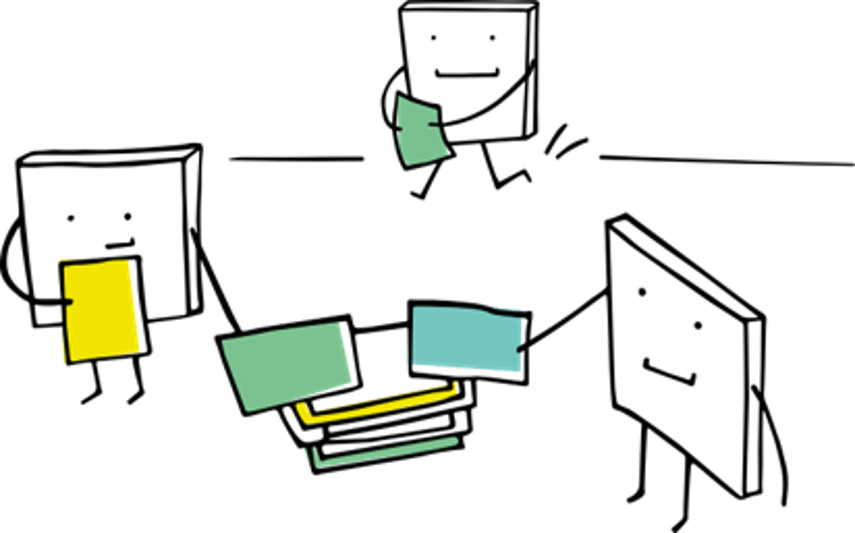 Learning materials that are openly licensed for public use or are not copyrighted.
Image by manfredsteger is openly licensed through Pixabay​
Open Licenses/Creative Commons Licenses
Attribution 
CC BY
Most
Open
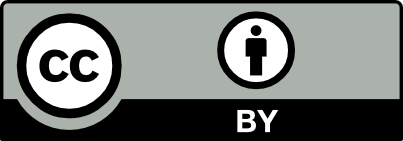 Attribution-ShareAlike 
CC BY-SA
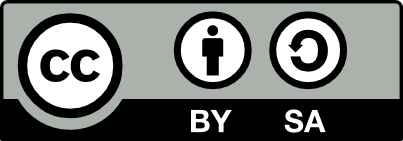 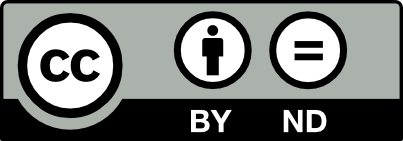 Attribution-NoDerivs 
CC BY-ND
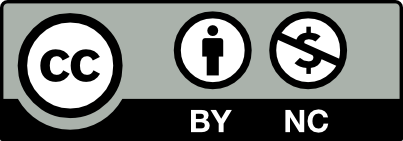 Attribution-NonCommercial 
CC BY-NC
Attribution-NonCommercial-ShareAlike 
CC BY-NC-SA
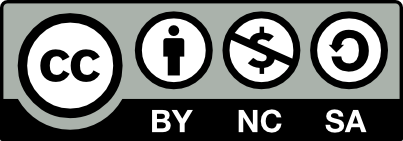 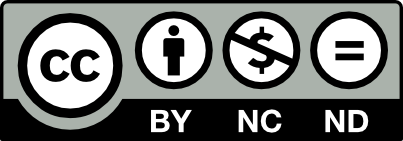 Attribution-NonCommercial-NoDerivs 
CC BY-NC-ND
Least
Open
Logos by Creative Commons are used here in compliance with CC policies
Why OER?
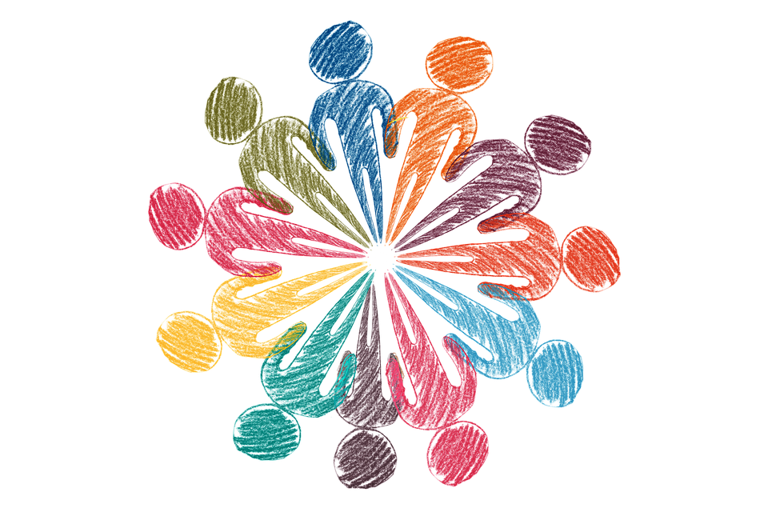 Students:
Save money 
Have materials first day of class 
Faculty can customize:  
Materials can represent diverse perspectives  
Materials can be made accessible to people of all abilities 
Online versions are updated
Improve global education
Image by geralt is openly licensed through Pixabay​
Funding is available to develop OER!
Thank you to grant funding facilitated by the Office of Instruction and Vicki Chew.
OER Funding Program History
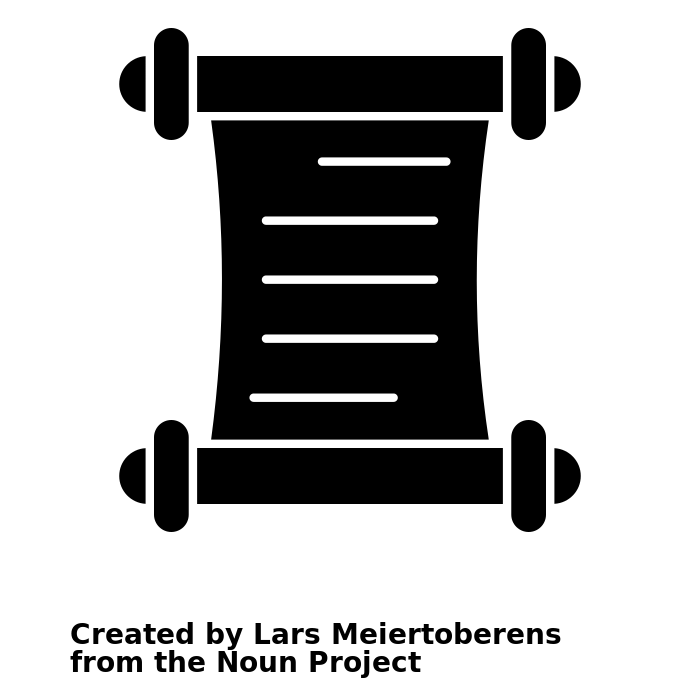 Winter 2022: Securing of Funding and Start of Year 1
Spring 2022: Year 1 Projects
Summer 2022: Launch of Year 2

Read more in the OER Funding Year 1 Report!
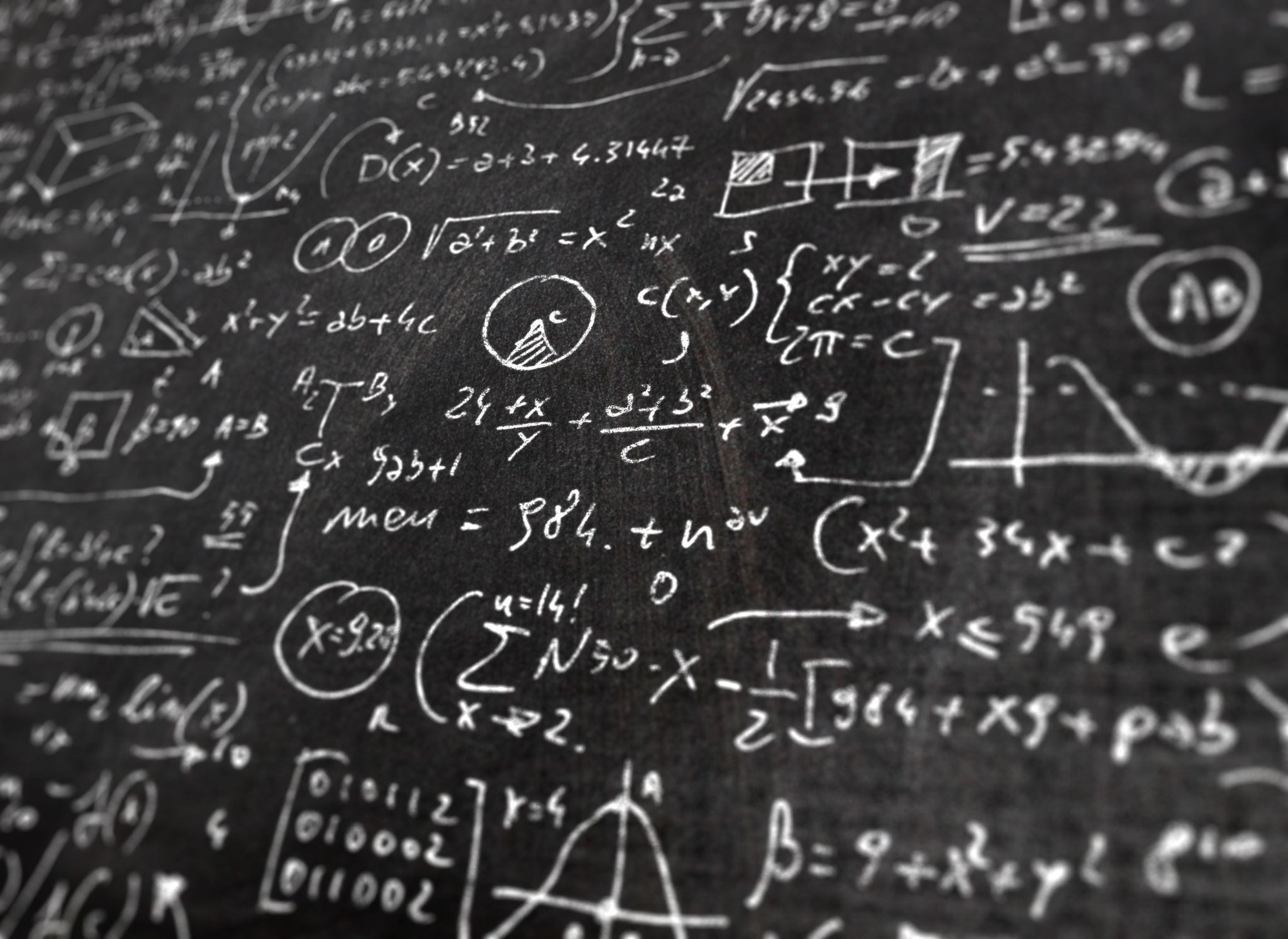 Project Examples
David Fox – Common American EnglishPronunciation Patterns (ELL Textbook)
https://openwa.pressbooks.pub/commonamericanenglishpronunciationpatterns
Letty Barnes – Microsoft Project 2016 Canvas Module (BTE)
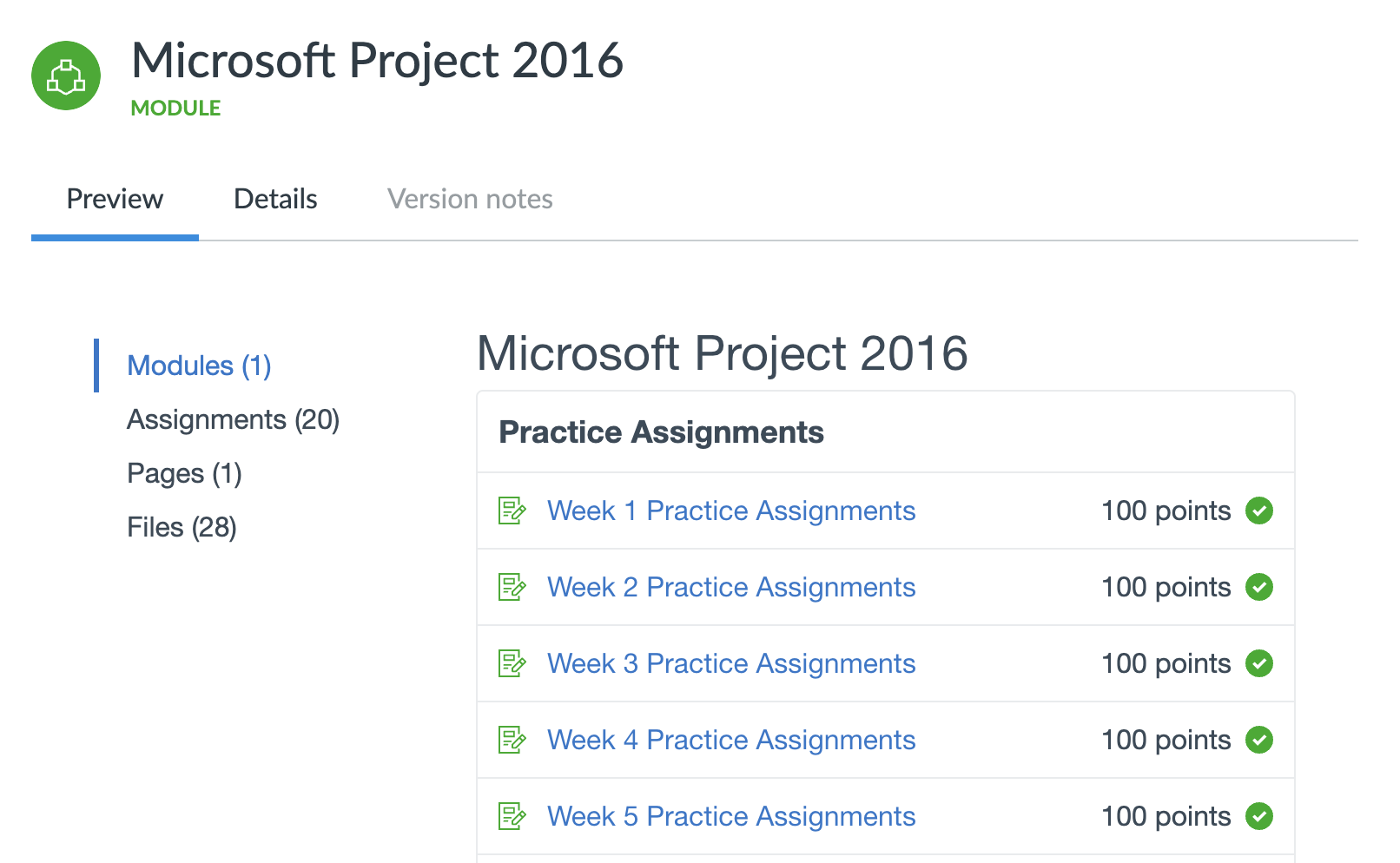 https://lor.instructure.com/resources/5a236b89d85d4b23a49c8e0652d03936
Cathy Zupke – WAMAP.org Homework Questions (ENGR)
Cathy added questions to WAMAP.org database shared with all of WA, and BC to Oregon, open to faculty and free to students
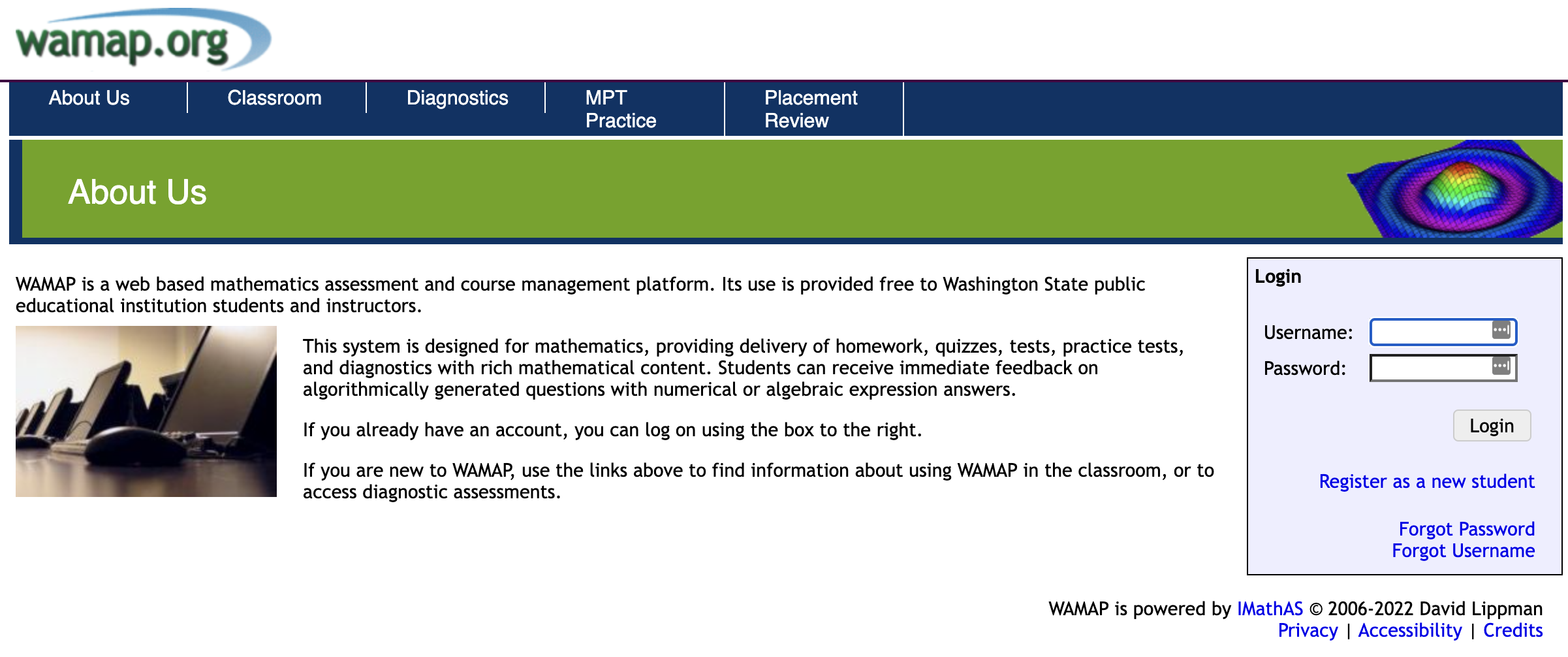 Lindsey Smith – The Truth about "Fake News"? (POLS)
https://lor.instructure.com/resources/adba1680cfa1415088340eecefcd5ce4
Priyamvada Singh – Mechatronics PPTs (ELCT)
https://www.oercommons.org/courses/lecture-ppts-for-the-course_mechatronics
Want to get involved?
Compensation
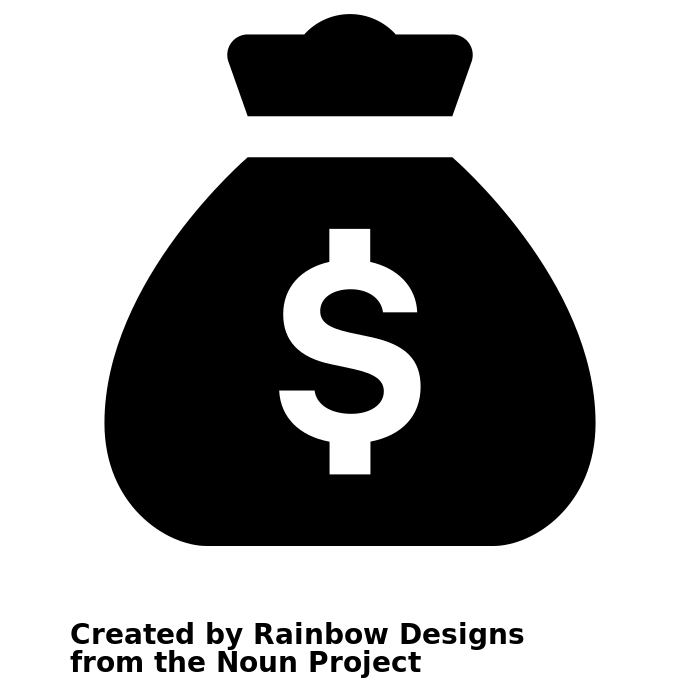 Awards based on the scope of project
Examples:
$350 (estimated minimum of 10 hours)
$700 (estimated minimum of 20 hours)
Stipend paid upon completion of requirements
Requirements for Completion
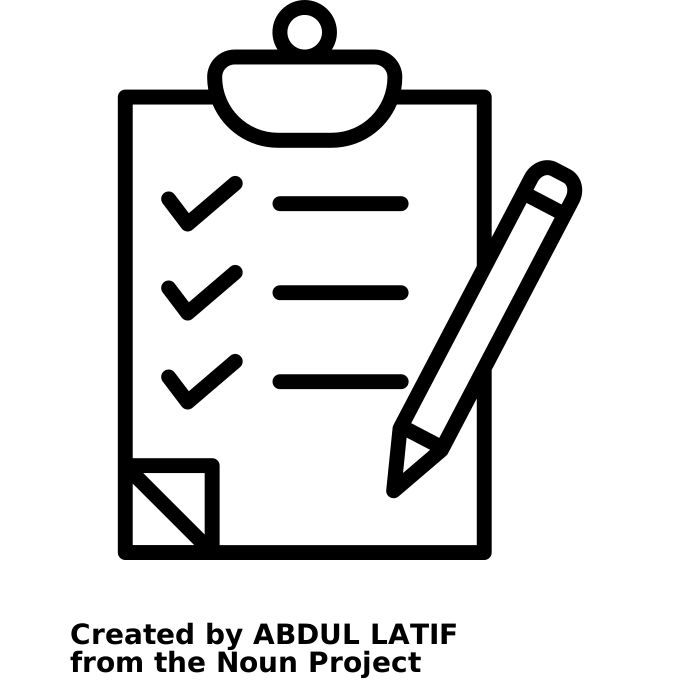 OER 101 training
Create/find/adapt resources
Meet with Librarian mid-project
Openly license your work
Share your work with the world
Final meeting with Librarian
Use the resources in your teaching
Timeline
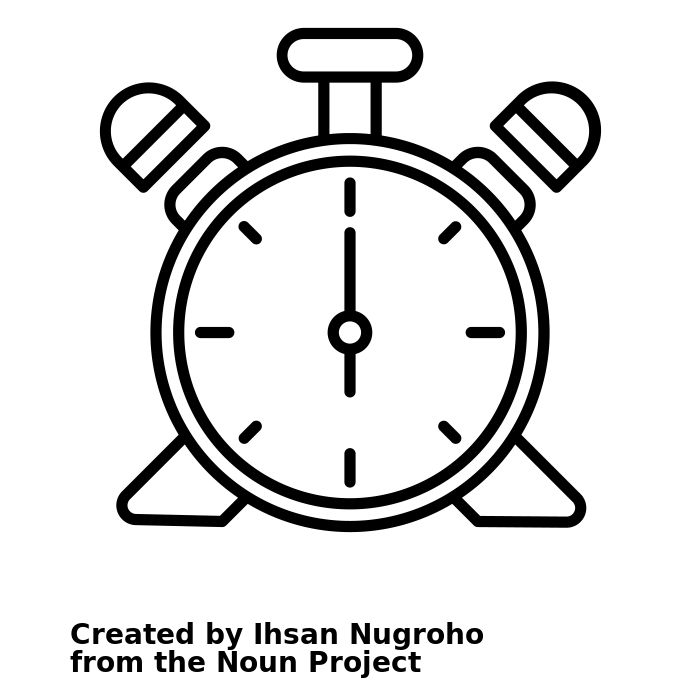 Rolling applications all year, as long as funding allows
Final deadline to apply is April 14, 2023
Final deadline to complete is beginning of June 6-10, 2023
Additional Support Opportunities
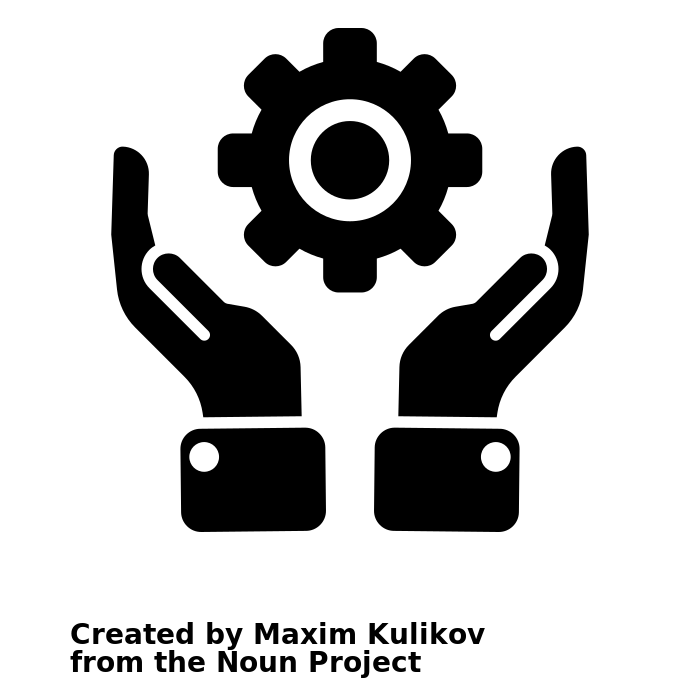 Peer-review of materials created
Digital accessibility training
Instructional design consultation
OER Canvas course
Librarian research assistance
Fill out an application now!
FAQ: Why should I openly license my work vs. traditional publishing?
FAQ: Can I use all rights reserved materials? How does Fair Use work with OER?
FAQ: How could I possibly write a textbook in 20 hours?
FAQ: What open license should I use?
FAQ: What format should I use for my OER?
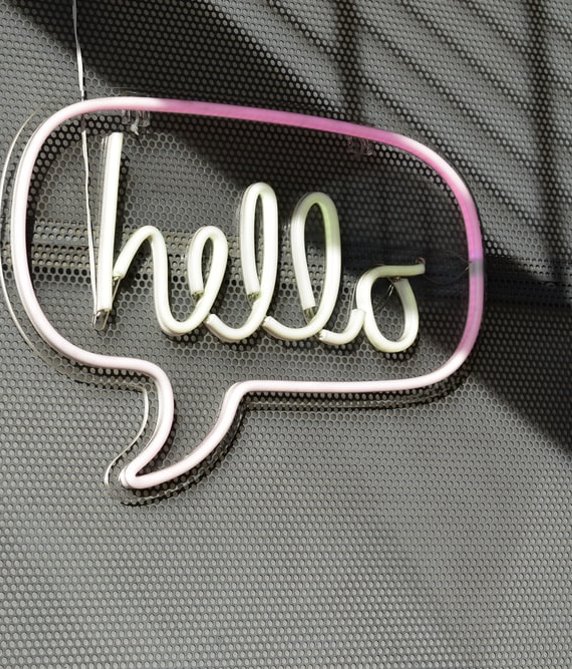 Contact:
Katherine.Kelley@lwtech.edu
Virtual meetings – every weekday
In-person meetings –Tuesdays & Thursdays 9:00-4:00
Greg.Bem@lwtech.edu 
Virtual meetings – every weekday
In-person meetings –Mondays, Tuesdays, & Wednesdays 8:30-4:30
Image by Adam Solomon is openly licensed via Unsplash​​